ВІТАЄМО УЧАСНИКІВ СЕМІНАРУ-ПРАКТИКУМУ ДЛЯ ВЧИТЕЛІВ ХІМІЇ
ТЕМА:
«ГОРОВНІСТЬ УЧИТЕЛІВ ХІМІЇ ДО РЕАЛІЗАЦІЇ ПРАКТИЧНОЇ СКЛАДОВОЇ ПОГЛИБЛЕНОГО ВИВЧЕННЯ ПРЕДМЕТА ТА ПІДГОТОВКИ ШКОЛЯРІВ ДО ІНТЕЛЕКТУАЛЬНИХ ЗМАГАНЬ»
Аналіз результатів ЗНО-2016 з хімії та особливості підготовки учнів до ЗНО-2017
Метейко Алла Володимирівна, 
методист з хімії навчально-методичного  відділу координації освітньої діяльності та професійного розвитку Сумського ОІППО
Статистичні характеристики результатів тестування з хімії
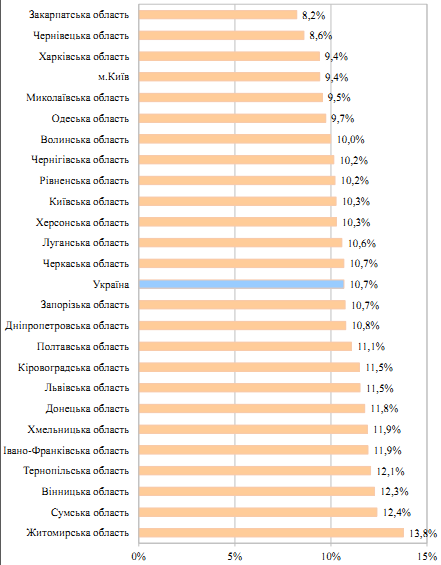 ЗНО з хімії дані щодо вибору учасниками хімії для проходження ЗНО-2016
Місця, щодо обираності випускниками 2016 року предмету для проходження ЗНО (на фоні України)
1 місце – біологія (39,6%)
2 місце – хімія (12,4%), 
фізика (15,3%)
6 місце – математика (56,3%)
11 місце – англійська мова (30,1%)
14 місце – історія України (73,1%) 
17 місце – німецька мова (0,8%)
20 місце – географія (16,4%)
21 місце – російська мова (0,1%)
французька мова (0,1%)
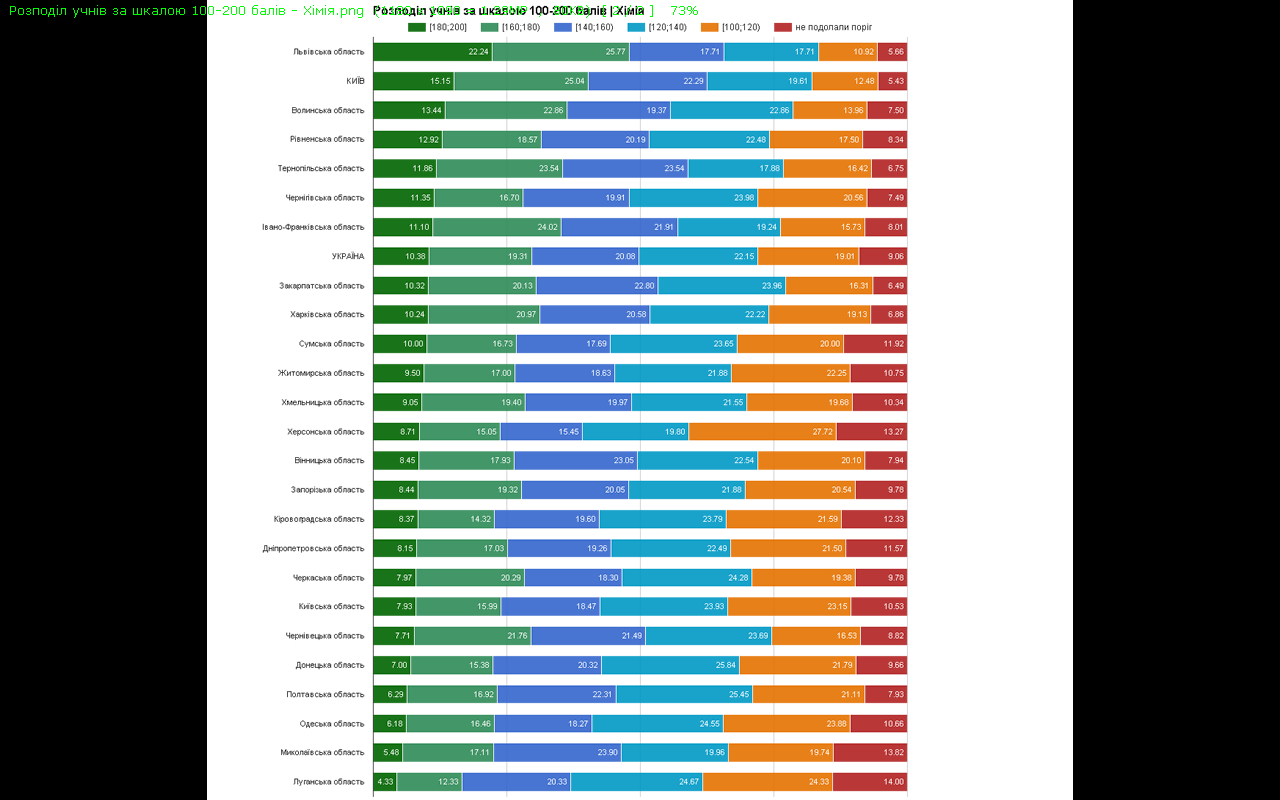 ЗНО з хімії розподіл учнів 
за шкалою 
100-200 балів
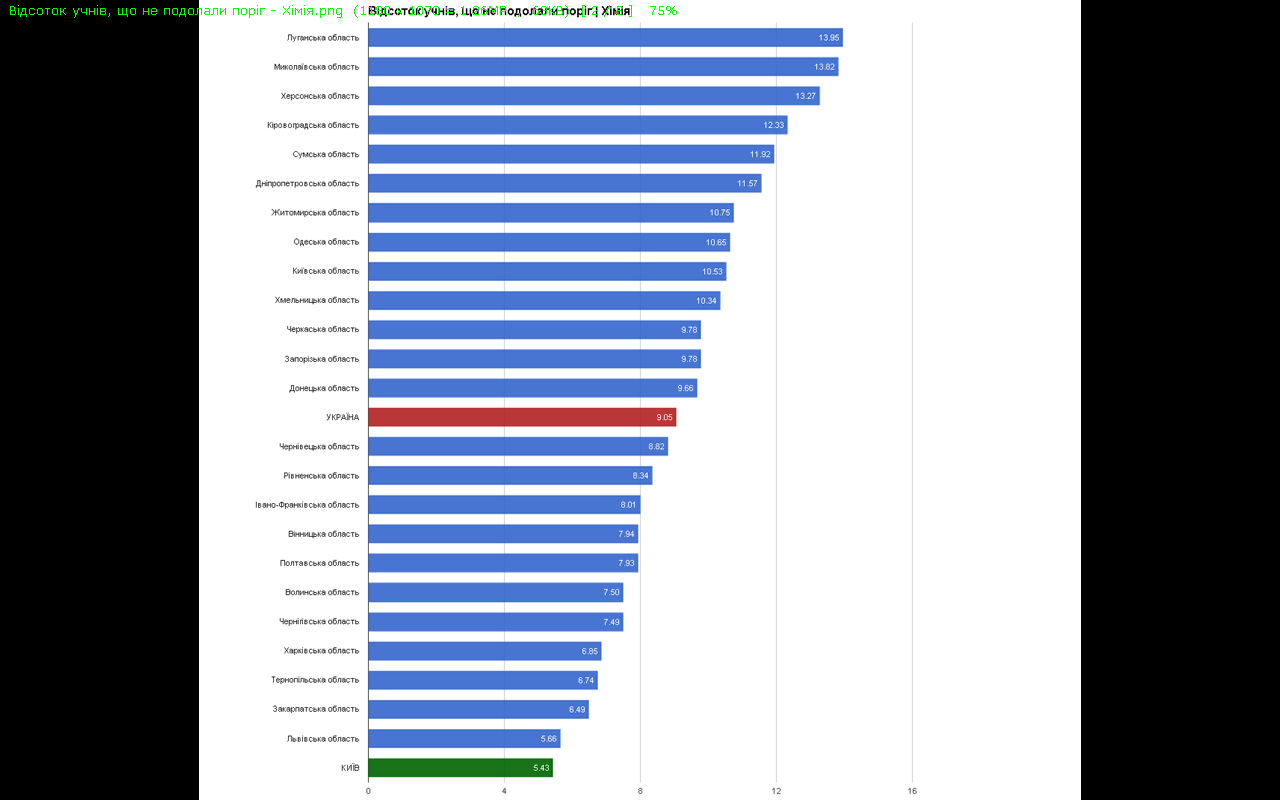 ЗНО з хімії відсоток учнів, що не подолали поріг
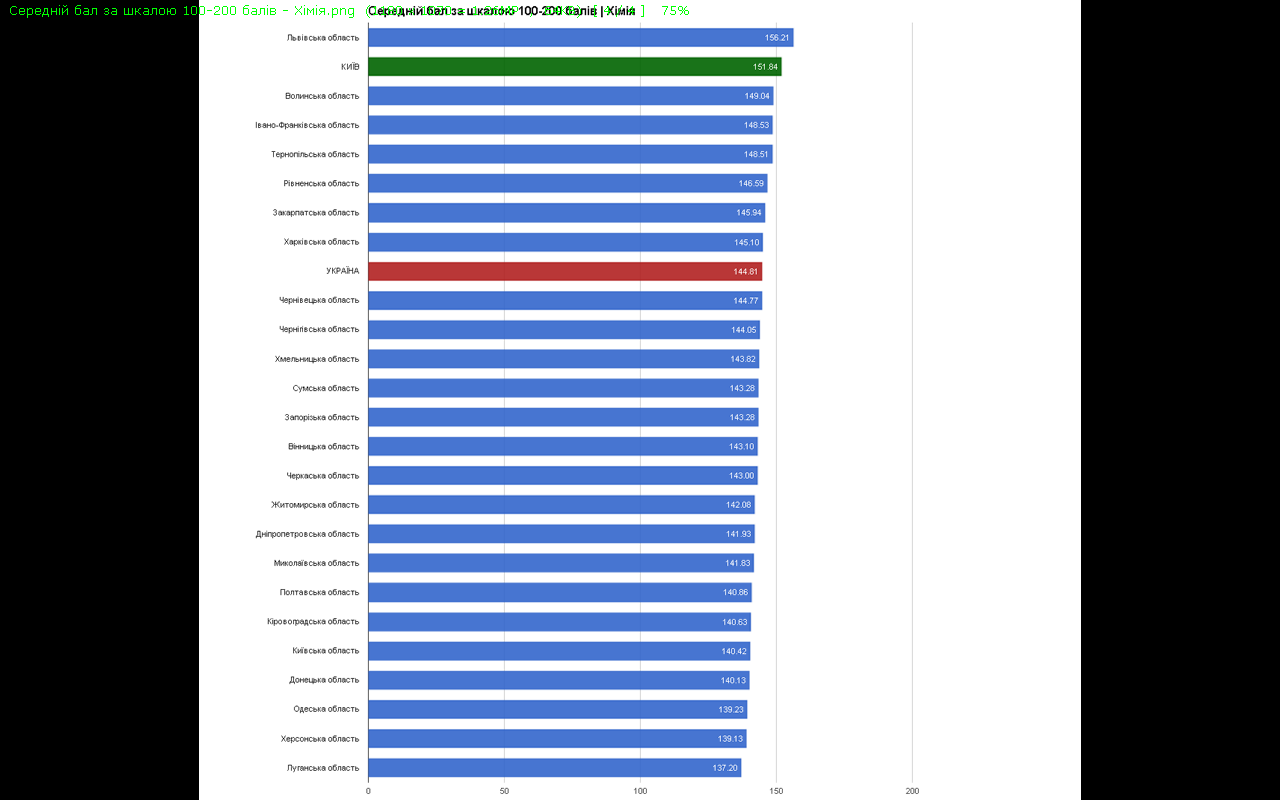 ЗНО з хімії середній бал за шкалою від 100 до 200 балів
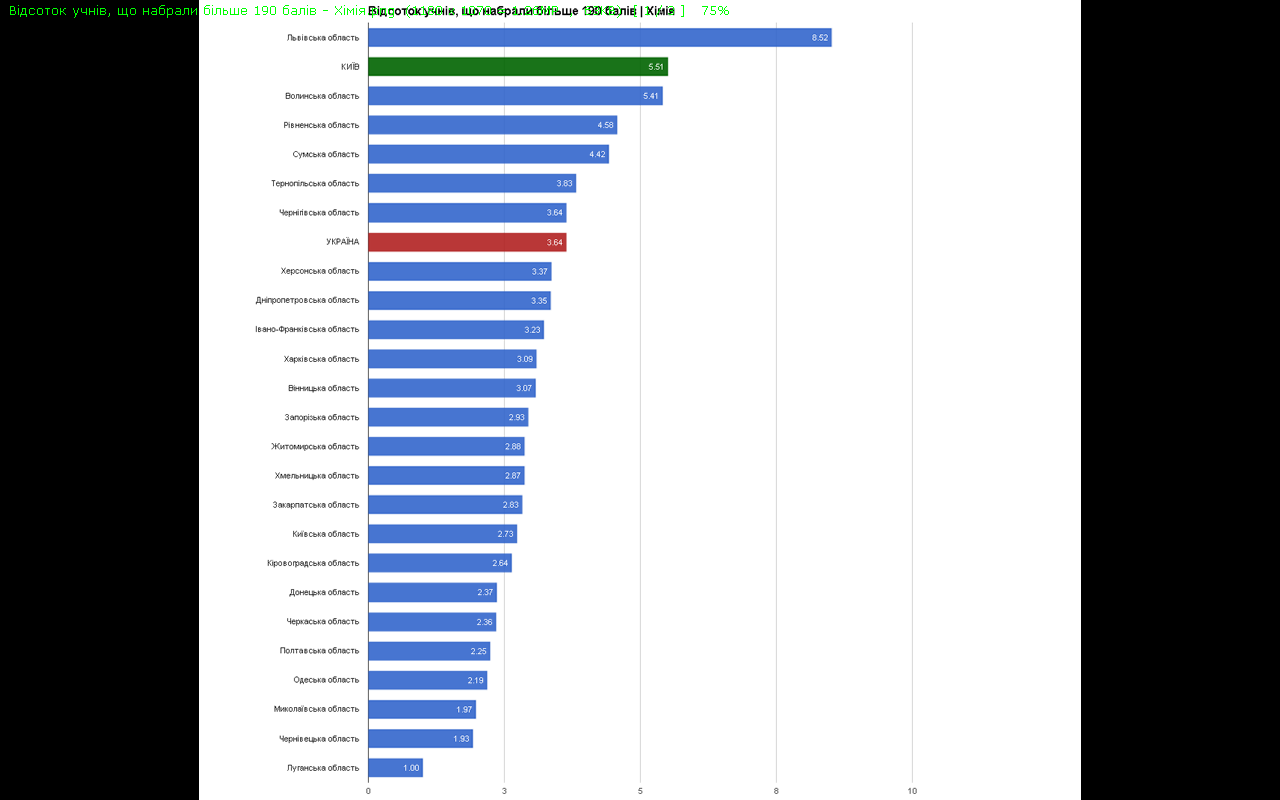 ЗНО з хімії відсоток учнів, що набрали більше 190 балів
Розподіл учасників тестування з хімії за кількістю набраних балів
2016 рік
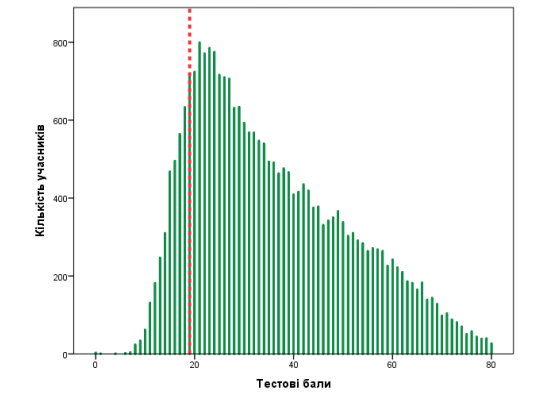 2015 рік
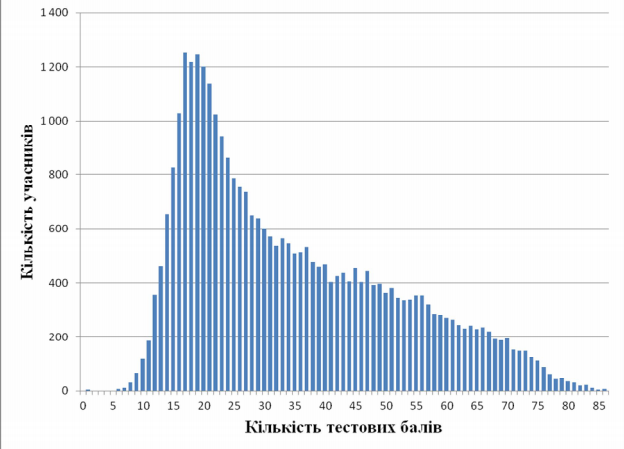 Кількісний розподіл завдань за змістовими блоками
Кількісний розподіл завдань за формами
Розподіл тестових завдань за складністю
2016 рік
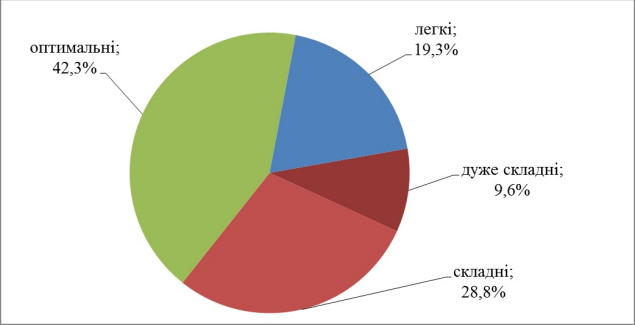 2015 рік
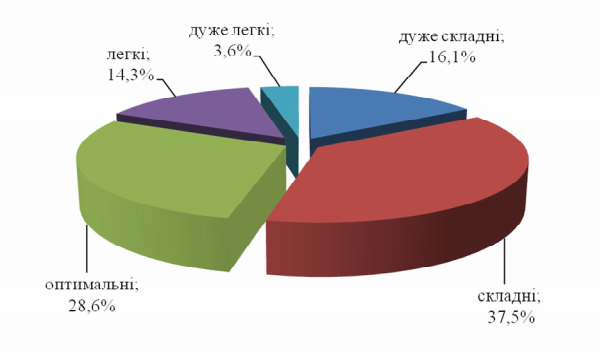 Дані про результати ЗНО-2016 з хімії
Дані про результати ЗНО з хімії випускників 2016 року
160 балів і більше – показник якості викладання
Регіональні результати ЗНО з хімії 2016 року
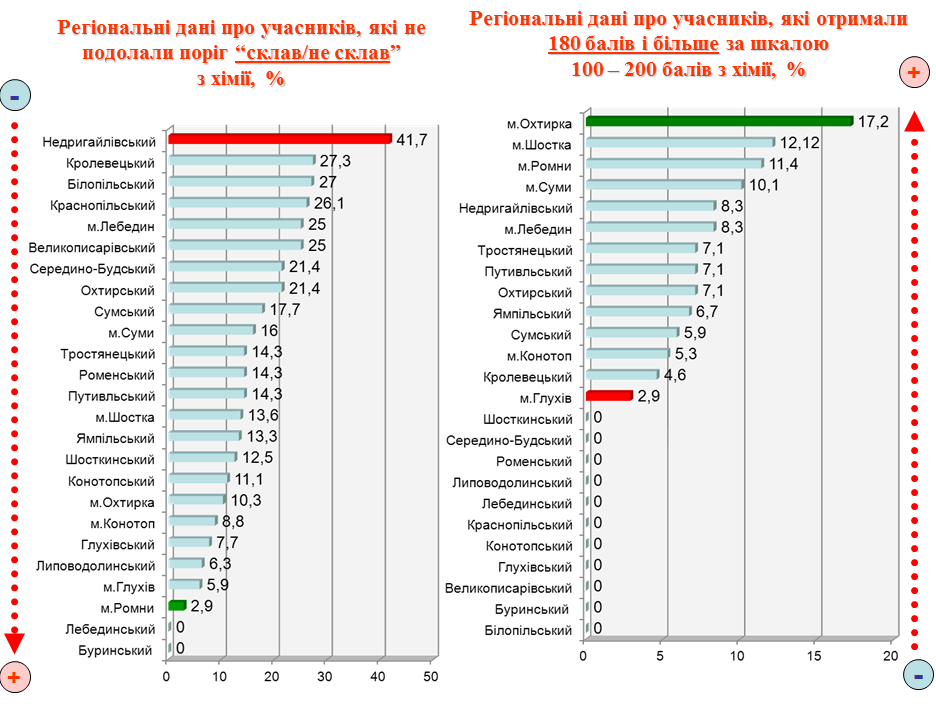 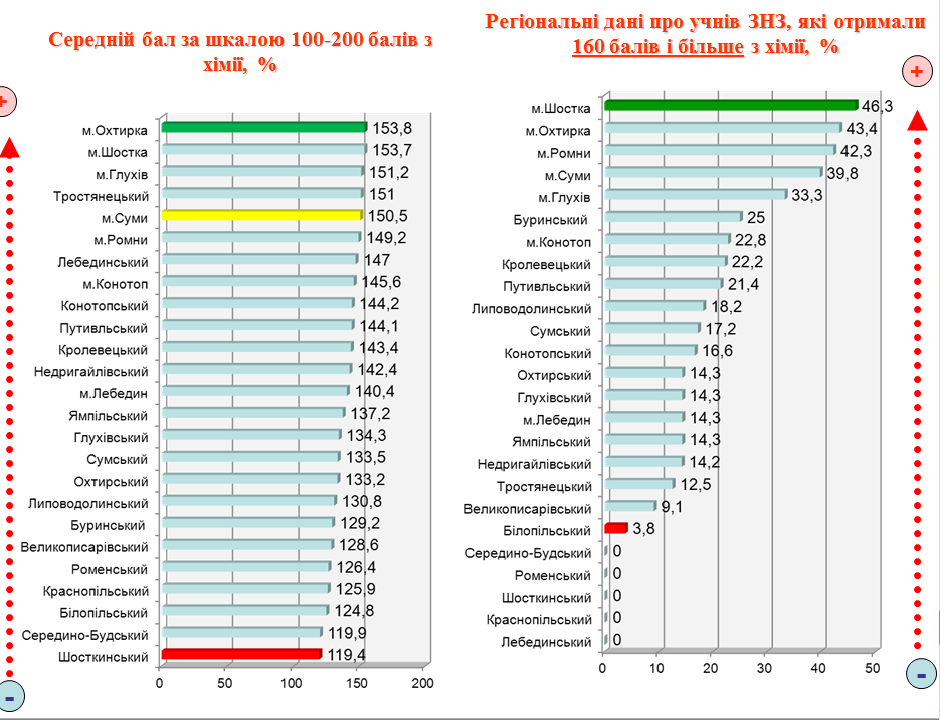 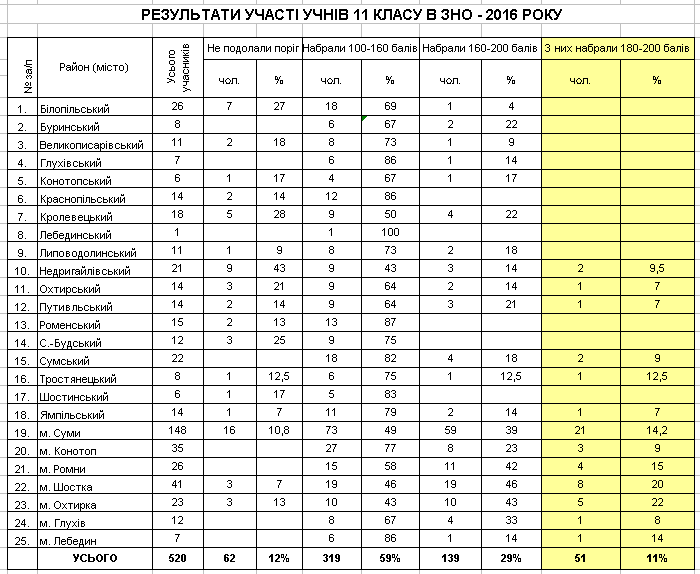 160 балів і більше – показник якості викладання
Нормативні документи щодо ЗНО з хімії 2017 року
Наказ Міністерства освіти і науки від 3 лютого 2016 року № 77 «Про затвердження програм зовнішнього незалежного оцінювання осіб, які бажають здобувати вищу освіту на основі повної загальної середньої освіти»

Наказ Українського центру оцінювання якості освіти від 22 вересня 2016 року № 163 «Про затвердження Критеріїв оцінювання завдань відкритої форми з розгорнутою відповіддю сертифікаційних робіт зовнішнього незалежного оцінювання 2017 року»
Загальна характеристика сертифікаційної роботи ЗНО з хімії 2017 року
Загальна кількість завдань роботи – 50
Час виконання роботи – 150 хв.
Максимальна кількість балів – 80 
Чотири форми тестів:
завдання з вибором однієї правильної відповіді (№1-34 – оцінюється 0 або 1 бал))
завдання на встановлення відповідності - «логічні пари» (№35-40 – оцінюється 0, 1, 2, 3, 4 бали)
завдання на встановлення правильної послідовності (№41-42 – 0, 1, 2, 3 бали)
завдання відкритої форми з короткою відповіддю:
 структуроване завдання (№46-47 – оцінюється 0, 1, 2 бали)
 неструктуроване завдання (№43-45, 48-50 – оцінюється 0, 2 бали)
Пробне ЗНО-2017
Реєстрація: з 10 до 31 січня 2017 року
Для проходження пробного ЗНО 08.04.17 обирається лише один предмет
Графік проведення ЗНО-2017
Реєстрація для участі в ЗНО-2017 триватиме з 6 лютого до 17 березня 2017року
Математика
31.05.2017
Українська мова і література
23.05.2017
Французька, іспанська, німецька мови
25.05.2017
Англійська мова
29.05.2017
Російська мова
06.06.2017
Біологія
08.06.2017
Географія
12.06.2017
Історія України
02.06.2017
Хімія
16.06.2017
Фізика
14.06.2017
Можливість складати тест не більше ніж з чотирьох предметів